جامعة باجي مختار عنابة كلية العلوم الاقتصادية وعلوم التسييرماستر 1 تخصص إدارة استراتيجية
تابع لمحاضرات  المادة التعليمية : خلق القيمة ونماذج الأعمال

المحور الرابع :خلق قيمة مدركة للزبون و نماذج الأعمال
                               
                                                               من إعداد : أ. د تباني رزيقة
محاضرة  في المادة التعليمية  خلق القيمة و نماذج الأعمال  موجهة لطلبة ماستر سنة أولى تخصص إدارة استراتيجية جامعة باجي مختار عنابة 2024من إعداد  أ د تباني رزيقة
خلق القيمة للزبون
مفهوم قيمة الزبون
 أبعاد قيمة الزبون 
نماذج قيمة الزبون
محاضرة  في المادة التعليمية  خلق القيمة و نماذج الأعمال  موجهة لطلبة ماستر سنة أولى تخصص إدارة استراتيجية جامعة باجي مختار عنابة 2020  من إعداد  الدكتورة تباني رزيقة
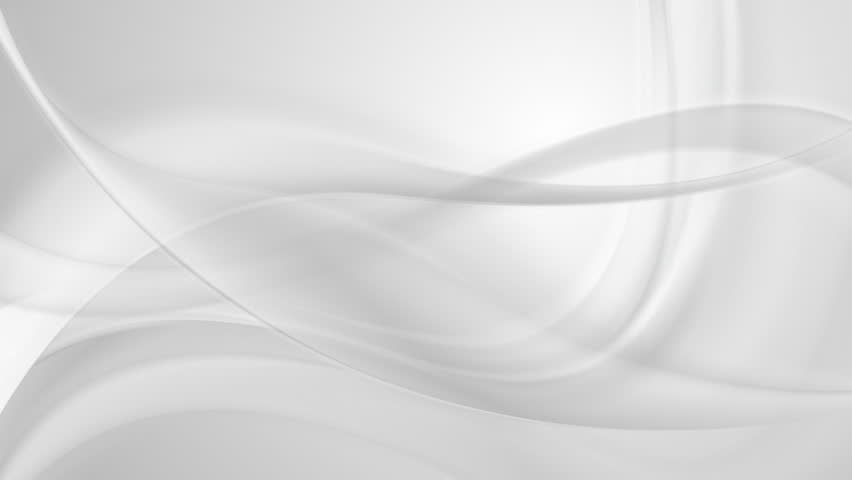 1مفهوم قيمة الزبون
منظور كلي القيمة الكلية 
القيمة التبادلية valeur d’échange
Zeitham«  مجمل ما ضحى به مقابل ما تحصل عليه من مزايا و فوائد  نتيجة  استخدامه للمنتج)» 

القيمة  للزبونcostumer value
منظور تحليلي القيمة الاستخدامية   valeur d’utilisation Holbrook «التفضيل والخبرة النسبية والتفاعلية  قيمة الاستهلاكConsumer value
محاضرة  في المادة التعليمية  خلق القيمة و نماذج الأعمال  موجهة لطلبة ماستر سنة أولى تخصص إدارة استراتيجية جامعة باجي مختار عنابة 2020  من إعداد  الدكتورة تباني رزيقة
القيمة الكلية
حسب Monroe قيمة الزبون:   

هي تصورات المشترين للقيمة مفاضلة بين الجودة أو الفوائد التي يرونها في المنتج بالنسبة للتضحية التي يرونها من خلال دفع الثمن
المنظور التحليلي 
حسب (Butz and Goodstein ) تعني الرابط العاطفي القائم بين الزبون والمنتج بعد أن يستخدم الزبون منتجًا أو خدمة بارزة أنتجها ذلك المورد ووجد الزبون أن  المنتج يقدم قيمة مضافة له.
محاضرة  في المادة التعليمية  خلق القيمة و نماذج الأعمال  موجهة لطلبة ماستر سنة أولى تخصص إدارة استراتيجية جامعة باجي مختار عنابة 2020  من إعداد  الدكتورة تباني رزيقة
قيمة الزبون في أسواق الأعمالB TO B) )
محاضرة  في المادة التعليمية  خلق القيمة و نماذج الأعمال  موجهة لطلبة ماستر سنة أولى تخصص إدارة استراتيجية جامعة باجي مختار عنابة 2020  من إعداد  الدكتورة تباني رزيقة
المفهوم الموسع لقيمة الزبون قيمة شاملة
Woodruff
محاضرة  في المادة التعليمية  خلق القيمة و نماذج الأعمال  موجهة لطلبة ماستر سنة أولى تخصص إدارة استراتيجية جامعة باجي مختار عنابة 2020  من إعداد  الدكتورة تباني رزيقة
2 أبعاد قيمة الزبون
محاضرة  في المادة التعليمية  خلق القيمة و نماذج الأعمال  موجهة لطلبة ماستر سنة أولى تخصص إدارة استراتيجية جامعة باجي مختار عنابة 2020  من إعداد  الدكتورة تباني رزيقة
[Speaker Notes: البعد الوظيفي]
أبعاد القيمة حسب Park, (1986)Jawarski, and Maclnnis
محاضرة  في المادة التعليمية  خلق القيمة و نماذج الأعمال  موجهة لطلبة ماستر سنة أولى تخصص إدارة استراتيجية جامعة باجي مختار عنابة 2020  من إعداد  الدكتورة تباني رزيقة
أبعاد القيمة حسب, Newman, and Gross Sheth (1991)
محاضرة  في المادة التعليمية  خلق القيمة و نماذج الأعمال  موجهة لطلبة ماستر سنة أولى تخصص إدارة استراتيجية جامعة باجي مختار عنابة 2020  من إعداد  الدكتورة تباني رزيقة
3 نماذج قيمة الزبون
محاضرة  في المادة التعليمية  خلق القيمة و نماذج الأعمال  موجهة لطلبة ماستر سنة أولى تخصص إدارة استراتيجية                                                                           جامعة باجي مختار عنابة 2020  من إعداد  الدكتورة تباني رزيقة
نموذج موجهات قيمة الزبون Earl Naumann (1995)
أسعار البيع
التسهيلات
الحوافز
السعر 
القيمة النقدية
خدمة تلبية طلب الزبون
الخصائص الملموسة للمنتج
قيمةالخدمة
قيمة الزبون المدركة
قيمة المنتج
الخصائص الغير ملموسة للمنتج
خدمات ما بعد البيع
قيمة المكانة الذهنية
علاقة الزبون
معرفة الزبون
تجربة الزبون
السمعة
العلاقة 
الثقة
محاضرة  في المادة التعليمية  خلق القيمة و نماذج الأعمال  موجهة لطلبة ماستر سنة أولى تخصص إدارة استراتيجية جامعة باجي مختار عنابة 2020  من إعداد  الدكتورة تباني رزيقة
نموذج قيمة الزبون ل 2005 Philippe kotler
قيمة المنتج
قيمة الخدمة
قيمة الزبون الكلية
قيمة الأفراد
الصورة الذهنية
قيمة الزبون
تكلفة نقدية
تكلفة الجهد
تكلفة الوقت
تكلفة الزبون الكلية
تكلفة نفسية
محاضرة  في المادة التعليمية  خلق القيمة و نماذج الأعمال  موجهة لطلبة ماستر سنة أولى تخصص إدارة استراتيجية                                           جامعة باجي مختار عنابة 2020  من إعداد  الدكتورة تباني رزيقة
شكرا على الاهتمام
محاضرة  في المادة التعليمية  خلق القيمة و نماذج الأعمال  موجهة لطلبة ماستر سنة أولى تخصص إدارة استراتيجية جامعة باجي مختار عنابة 2020  من إعداد  الدكتورة تباني رزيقة